CARRERA DE INGENIERÍA MECÁNICA 

“AUTOMATIZACIÓN DEL BANCO DE PRUEBAS PLINT TE 15 Y BALANCE TERMODINÁMICO DEL MOTOR DEL BANCO, PERTENECIENTE AL LABORATORIO DE MOTORES DE COMBUSTIÓN INTERNA DE LA UNIVERSIDAD DE LAS FUERZAS ARMADAS ESPE.”
 
MOYA CABEZAS CARLOS ALBERTO
PINTO JAGUACO ALEX JAVIER
 
DIRECTOR: INGENIERO ANGELO VILLAVICENCIO
CODIRECTOR: INGENIERO JUÁN DÍAZ TOCACHI 

 SANGOLQUÍ, JULIO DEL 2015
INTRODUCCIÓN: BANCO DE PRUEBAS PLINT TE-15
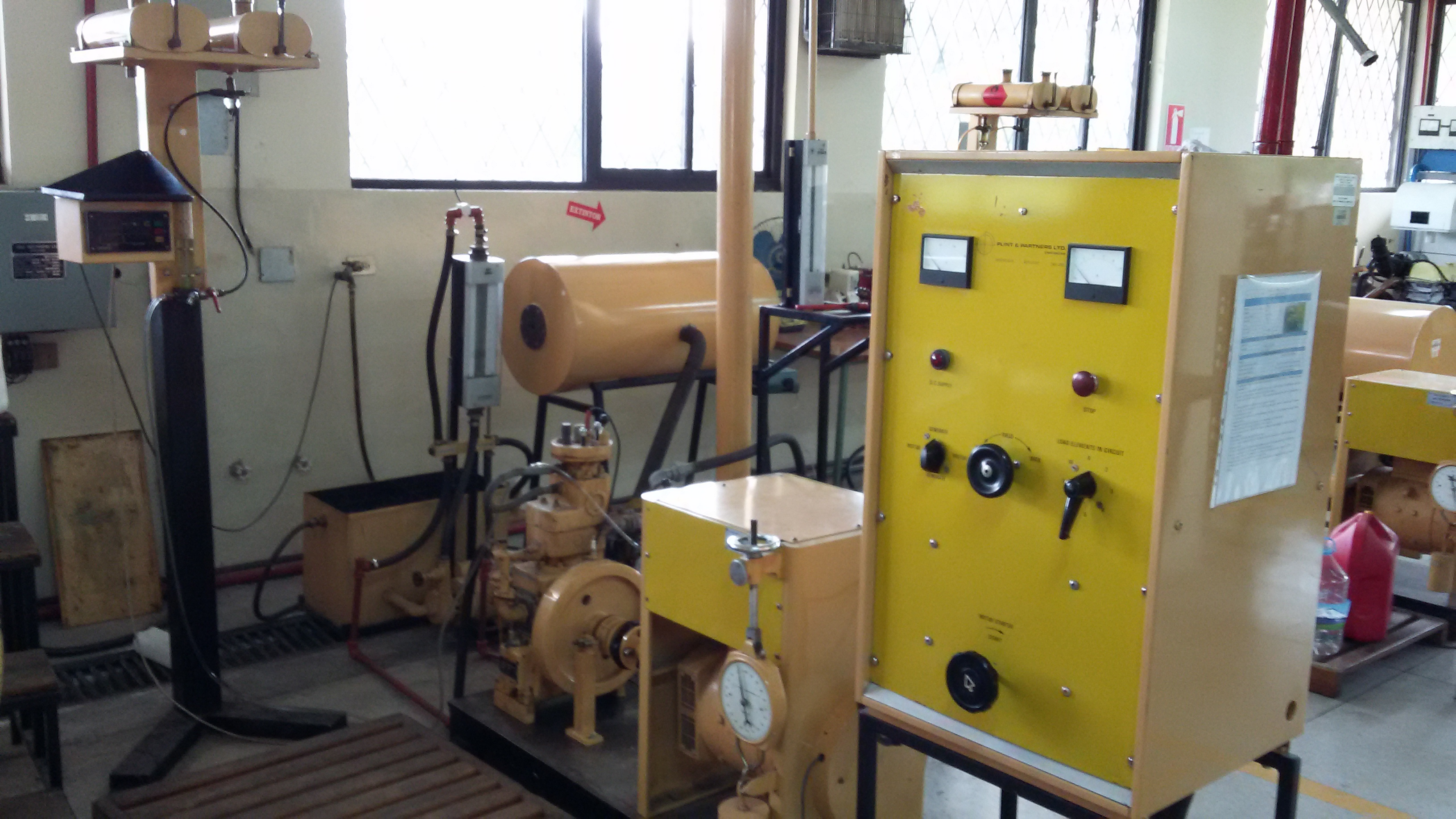 Elaborado por:    Moya Carlos
	    Pinto Alex
SISTEMAS PRINCIPALES DEL BANCO DE PRUEBAS PLINT TE-15
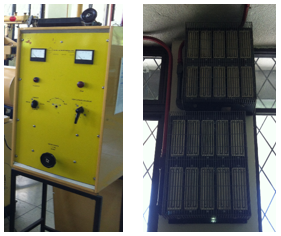 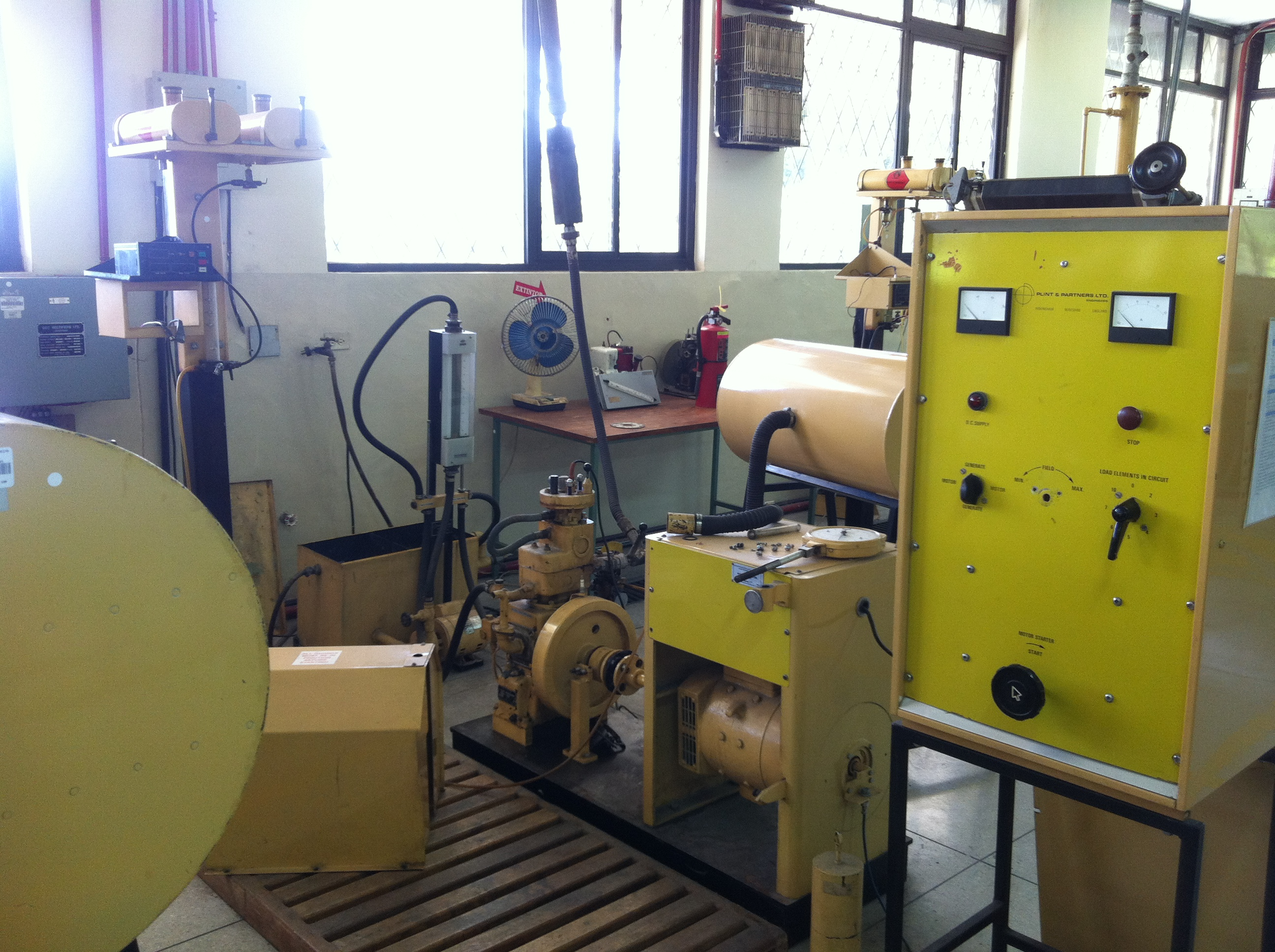 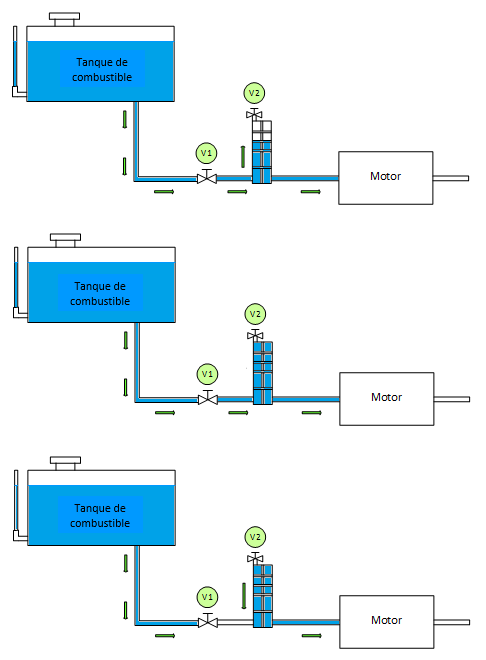 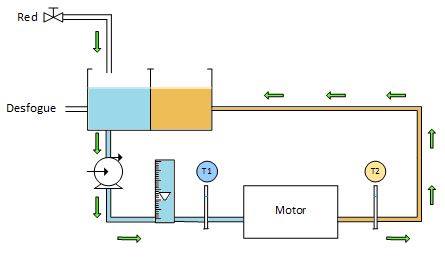 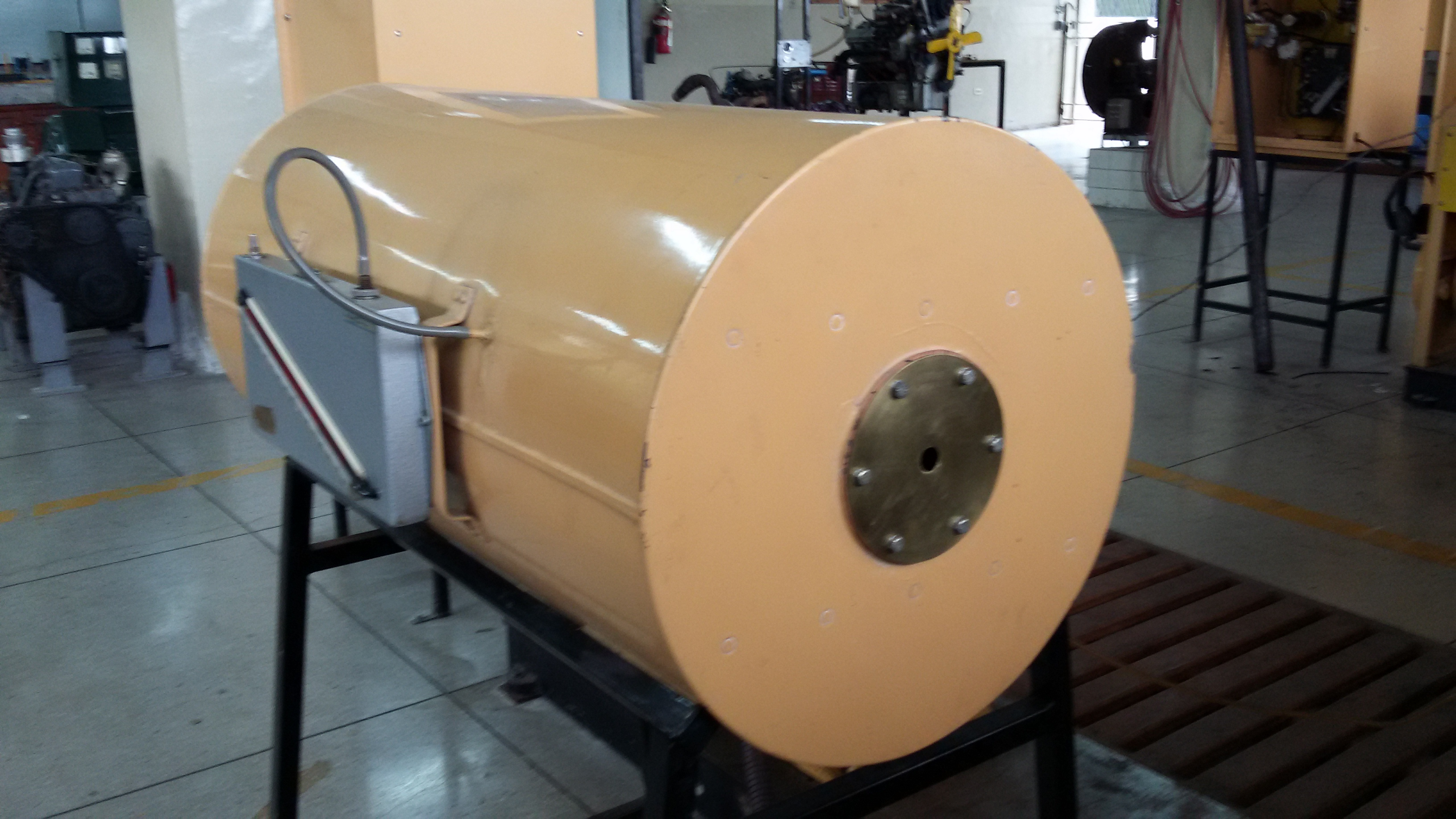 Elaborado por:    Moya Carlos
	    Pinto Alex
CARACTERÍSTICAS PRINCIPALES DEL BANCO DE PRUEBAS PLINT TE-15
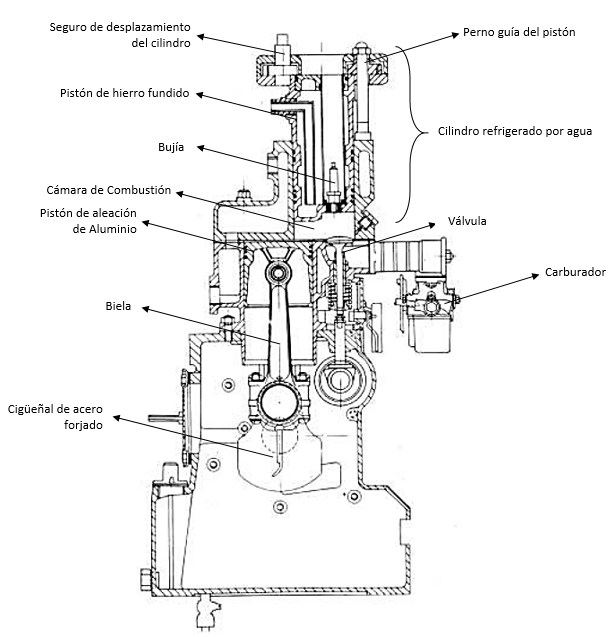 Elaborado por:    Moya Carlos
	    Pinto Alex
DEFINICIÓN DEL PROBLEMA: BANCO DE PRUEBAS PLINT TE-15
Sistema de toma de datos actual
Elaborado por:    Moya Carlos
	    Pinto Alex
DEFINICIÓN DEL PROBLEMA: BANCO DE PRUEBAS PLINT TE-15
Sistema de toma de datos a implementar
Elaborado por:    Moya Carlos
	    Pinto Alex
DEFINICIÓN DEL PROBLEMA: BANCO DE PRUEBAS PLINT TE-15
Variables de la solución
Elaborado por:    Moya Carlos
	    Pinto Alex
OBJETIVOS: BANCO DE PRUEBAS PLINT TE-15
Implantar un sistema automatizado de adquisición de datos en el banco de pruebas PLINT TE-15 del laboratorio de combustión interna y analizar el estado actual del motor del banco mediante un balance térmico.
OBJETIVO GENERAL
Aplicar las leyes de la Termodinámica al motor del equipo PLINT TE-15 en un balance termodinámico para determinar el estado en el que se encuentra.
Implementar un sistema automatizado de adquisición de datos digitalizados en tiempo real para los distintos parámetros que proporciona el equipo PLINT TE-15.
Obtener las curvas características del motor de combustión interna del banco de pruebas PLINT TE-15.
Validar los resultados mediante la comparación  de los datos obtenidos con el sistema automatizado y los datos históricos del equipo.
Evaluar el costo económico del proyecto.
OBJETIVOS ESPECÍFICOS
Elaborado por:    Moya Carlos
	    Pinto Alex
ALCANCE DEL PROYECTO
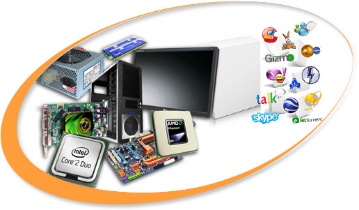 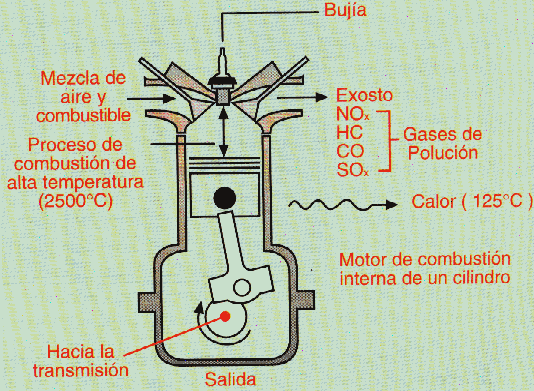 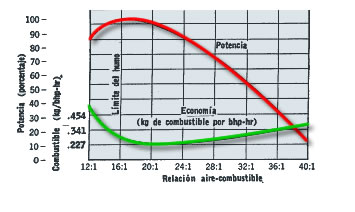 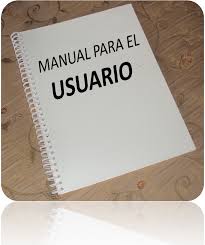 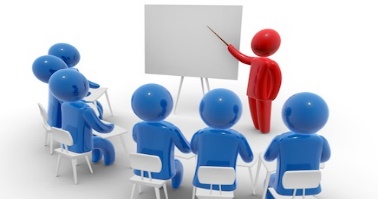 Elaborado por:    Moya Carlos
	    Pinto Alex
BANCO DE PRUEBAS PLINT TE-15 “PRÁCTICAS DE LABORATORIO”
1.- VARIACIÓN DE LA RELACIÓN DE COMPRESIÓN
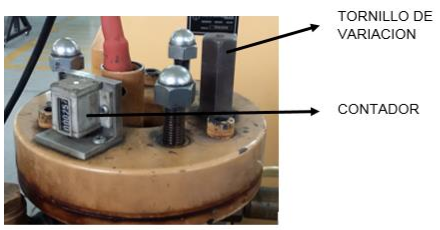 Aceleración: 100%
Velocidad: Constante en el valor indicado 
Temperatura de salida del agua del motor: 60 a 70°C
Flujo de refrigeración: 5 a 25 litros/min
Angulo de encendido: 20º de adelanto
Elaborado por:    Moya Carlos
	    Pinto Alex
BANCO DE PRUEBAS PLINT TE-15 “PRÁCTICAS DE LABORATORIO”
2.- VARIACIÓN DEL ÁNGULO DE ENCENDIDO
3.- VARIACIÓN DE LA CONCENTRACIÓN DE LA MEZCLA
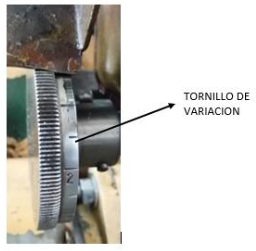 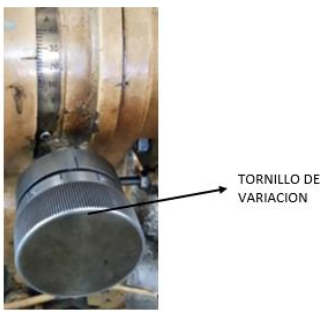 Aceleración: 100%
Velocidad: Constante indicada
Temperatura de salida del agua del motor: 60 a 70°C
Flujo de refrigeración: 5 a 25 litros/min
Relación de compresión: Constante en el valor indicado
Angulo de encendido: Constante en el valor indicado
Aceleración: 100%
Velocidad: Constante indicada
Temperatura de salida del agua del motor: 60 a 70°C
Flujo de refrigeración: 5 a 25 litros/min
Relación de compresión: Constante en el valor indicado
Elaborado por:    Moya Carlos
	    Pinto Alex
BANCO DE PRUEBAS PLINT TE-15 “PRÁCTICAS DE LABORATORIO”
1. Datos que se toman en las prácticas mencionadas anteriormente
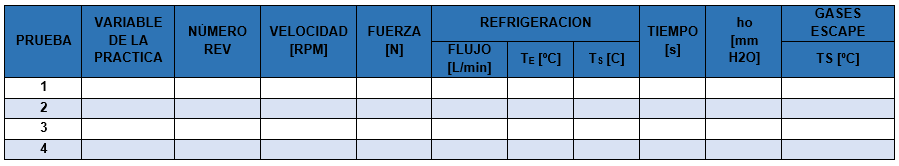 2. Cálculos que se obtienen después de realizar las prácticas
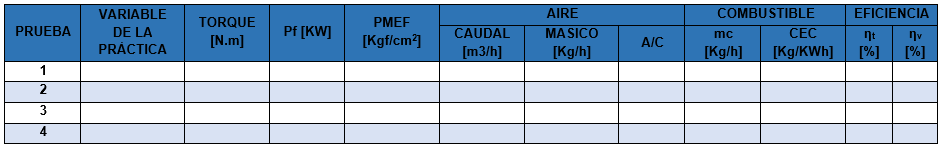 Elaborado por:    Moya Carlos
	    Pinto Alex
ADQUISICIÓN DE DATOS: SELECCIÓN DEL HARDWARE
1. SELECCIÓN DE LOS SENSORES DE TEMPERATURA DEL AGUA DE REFRIGERACION A LA ENTRADA Y SALIDA DEL MOTOR
Criterios de evaluación para la selección
Características del sensor seleccionado
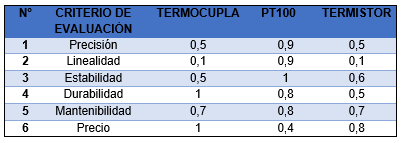 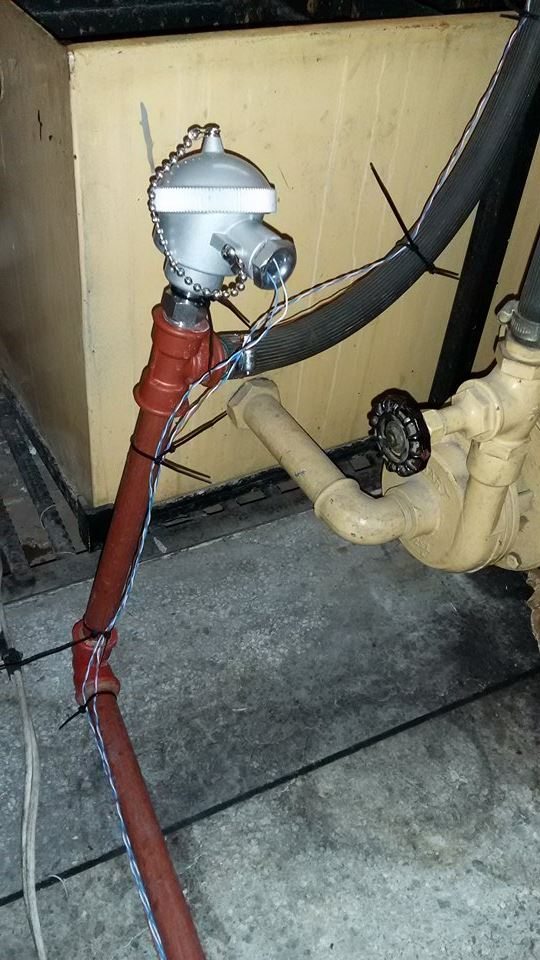 Elaborado por:    Moya Carlos
	    Pinto Alex
ADQUISICIÓN DE DATOS: SELECCIÓN DEL HARDWARE
2. SELECCIÓN DEL SENSOR DE TEMPERATURA DE LOS GASES DE ESCAPE DEL MOTOR
Criterios de evaluación para la selección
Características del sensor seleccionado
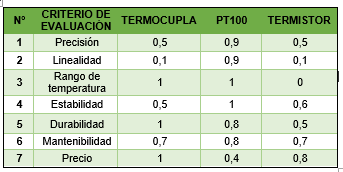 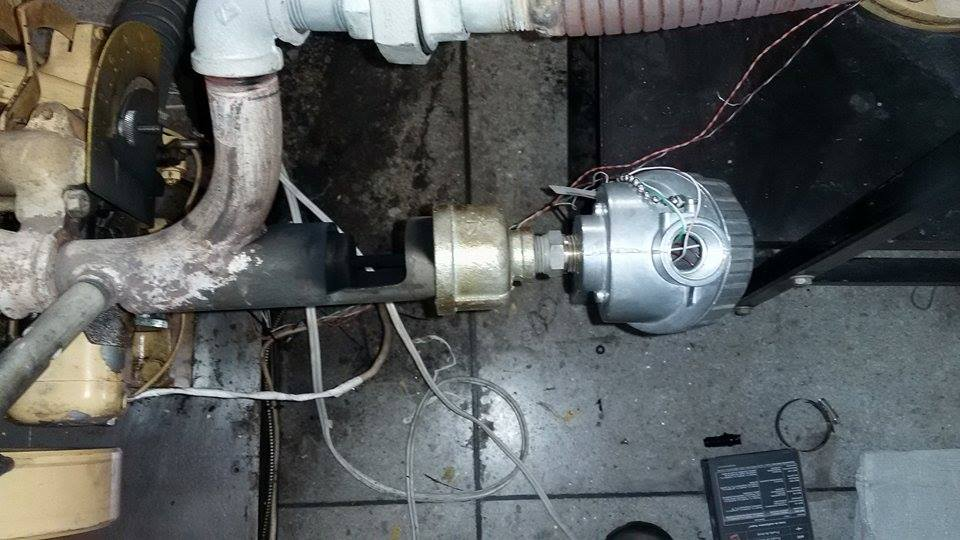 Elaborado por:    Moya Carlos
	    Pinto Alex
ADQUISICIÓN DE DATOS: SELECCIÓN DEL HARDWARE
3. SELECCIÓN DEL SENSOR DE FLUJO DE AGUA DEL SISTEMA DE REFRIGERACIÓN DEL MOTOR
Criterios de evaluación para la selección
Características del sensor seleccionado
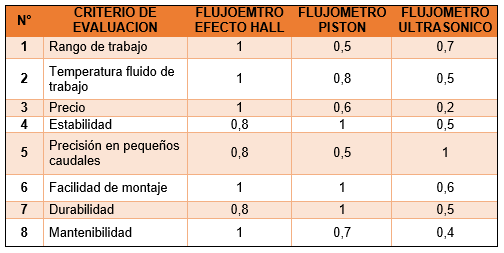 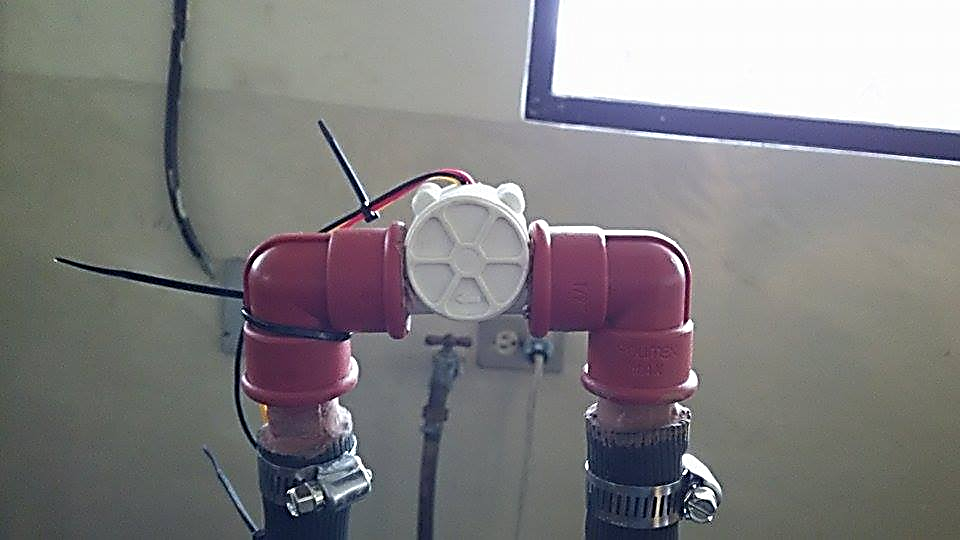 Elaborado por:    Moya Carlos
	    Pinto Alex
ADQUISICIÓN DE DATOS: SELECCIÓN DEL HARDWARE
4. SELECCIÓN DEL SENSOR DE FUERZA
Criterios de evaluación para la selección
Características del sensor seleccionado
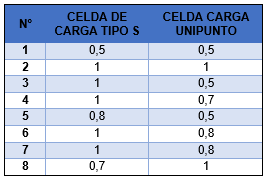 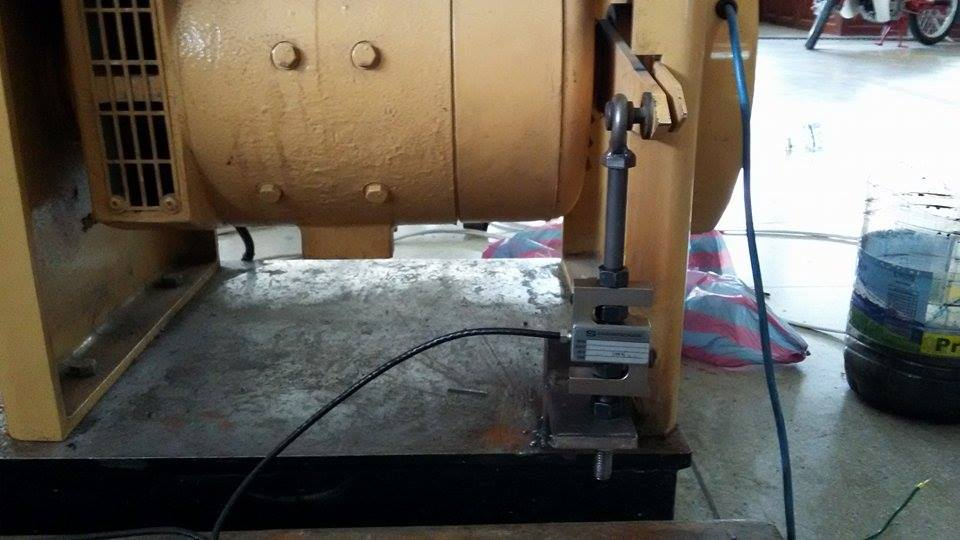 Elaborado por:    Moya Carlos
	    Pinto Alex
ADQUISICIÓN DE DATOS: SELECCIÓN DEL HARDWARE
5. SELECCIÓN DE LOS SENSORES DE NIVEL DE COMBUSTIBLE.
Criterios de evaluación para la selección
Características del sensor seleccionado
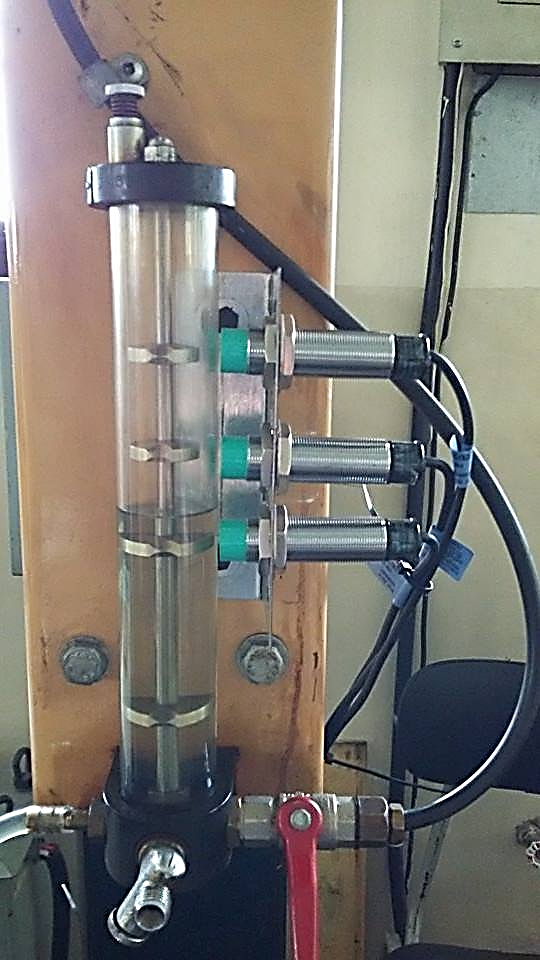 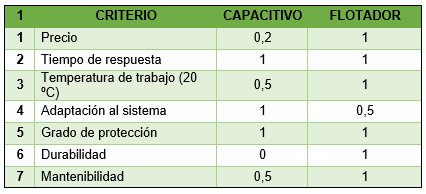 Elaborado por:    Moya Carlos
	    Pinto Alex
ADQUISICIÓN DE DATOS: SELECCIÓN DEL HARDWARE
6. SELECCIÓN DEL SENSOR DE REVOLUCIONES DE MOTOR
Criterios de evaluación para la selección
Características del sensor seleccionado
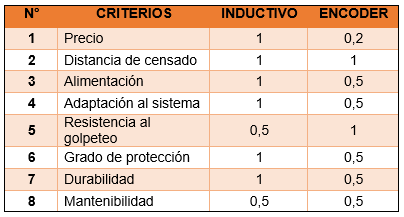 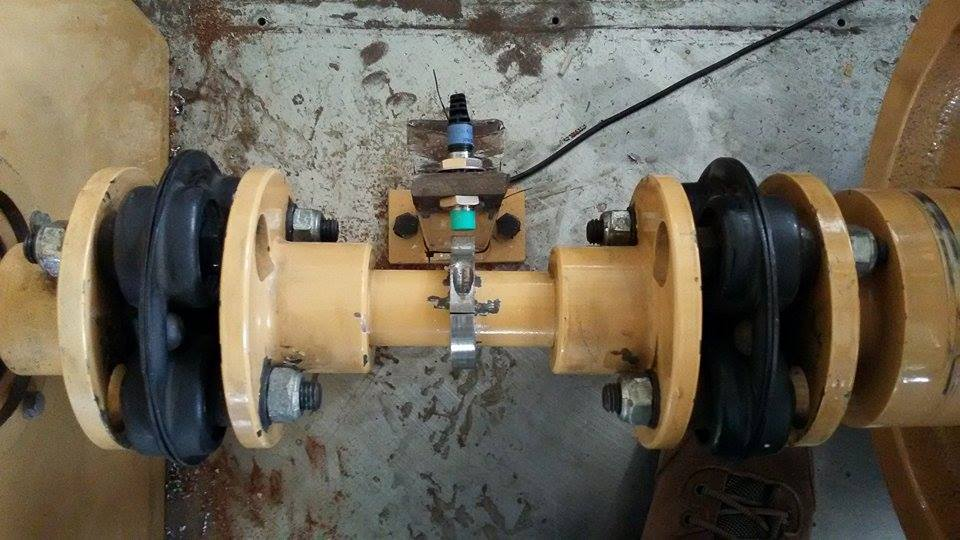 Elaborado por:    Moya Carlos
	    Pinto Alex
ADQUISICIÓN DE DATOS: SELECCIÓN DEL HARDWARE
7. SELECCIÓN DEL SENSOR DE FLUJO DE AIRE PARA EL SISTEMA DE ADMISIÓN DEL MOTOR
Para reemplazar el sistema placa orificio, se va a emplear un sensor de flujo másico de aire (MAF), el cual es utilizado en los motores modernos de autos que utilizan computadora.  Las especificaciones de este sensor son las siguientes
Curva característica del sensor seleccionado
Características del sensor seleccionado
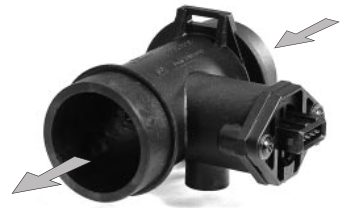 VOLTAJE
FLUJO DE AIRE
Elaborado por:    Moya Carlos
	    Pinto Alex
ADQUISICIÓN DE DATOS: SELECCIÓN DEL HARDWARE
8. SELECCIÓN DEL VOLTÍMETRO Y AMPERÍMETRO
Para el caso del amperímetro utilizaremos una resistencia shunt, la cual es  colocada en paralelo al circuito principal de medición o toma de datos,

Para el caso del voltímetro emplearemos el mismo elemento anterior, sin la resistencia shunt, ya que en este caso solamente se medirá voltaje.
Características de los elementos seleccionados
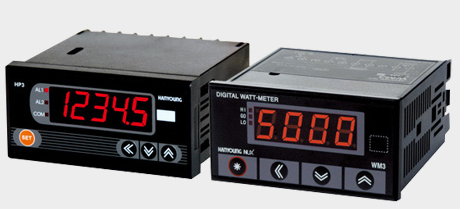 Elaborado por:    Moya Carlos
	    Pinto Alex
ADQUISICIÓN DE DATOS: SELECCIÓN DEL HARDWARE
9. SELECCIÓN DEL SISTEMA HMI
Características del sensor seleccionado
Criterios de evaluación para la selección
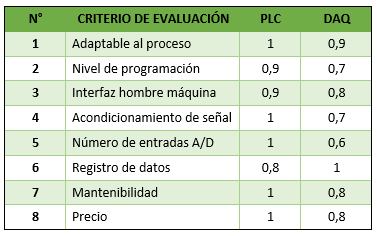 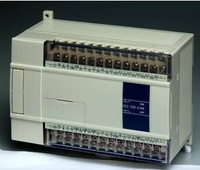 Elaborado por:    Moya Carlos
	    Pinto Alex
ADQUISICIÓN DE DATOS: SELECCIÓN DEL SOFTWARE
9. SELECCIÓN DEL SOFTWARE
A partir de la selección del sistema HMI, se puede definir el software a utilizarse, el cual es: XCPpro v3.3f, el mismo es propio del PLC seleccionado, y tiene su propia licencia de activación, evitando así problemas de piratería.
Ventana de trabajo del Software
Ventana de trabajo del Software del Panel Táctil
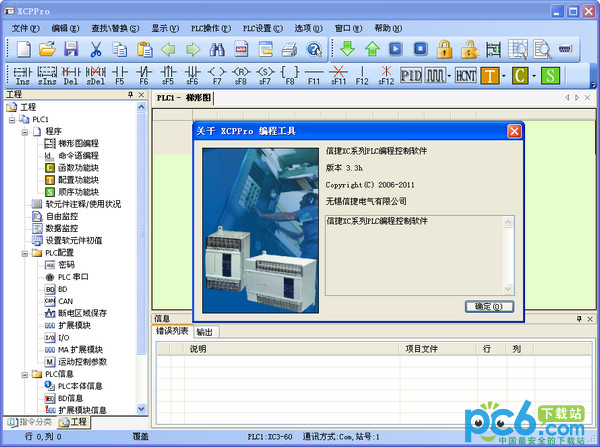 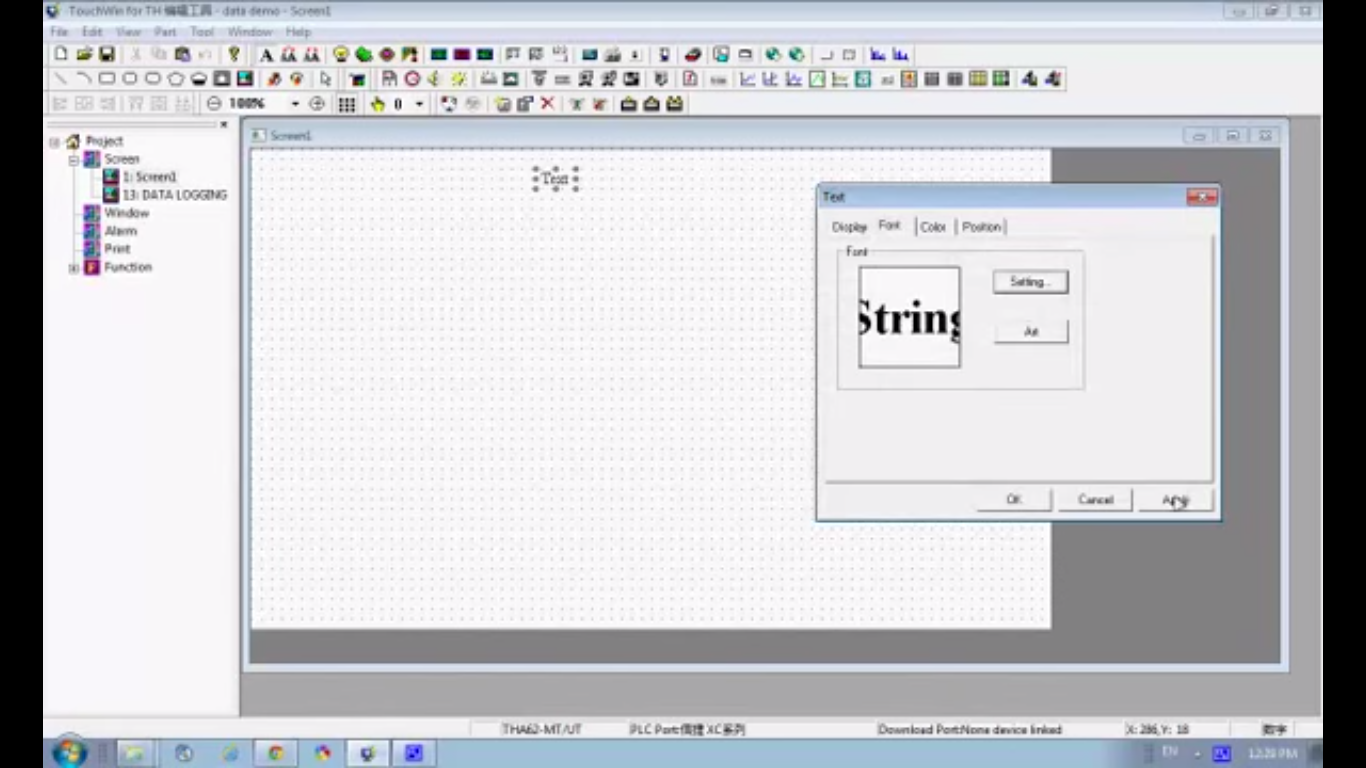 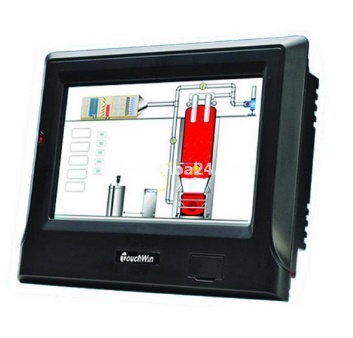 Conjuntamente
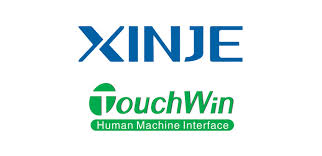 Elaborado por:    Moya Carlos
	    Pinto Alex
DATOS EN TIEMPO REAL “DISTRIBUCION FÍSICA DEL HARDWARE DEL SISTEMA”
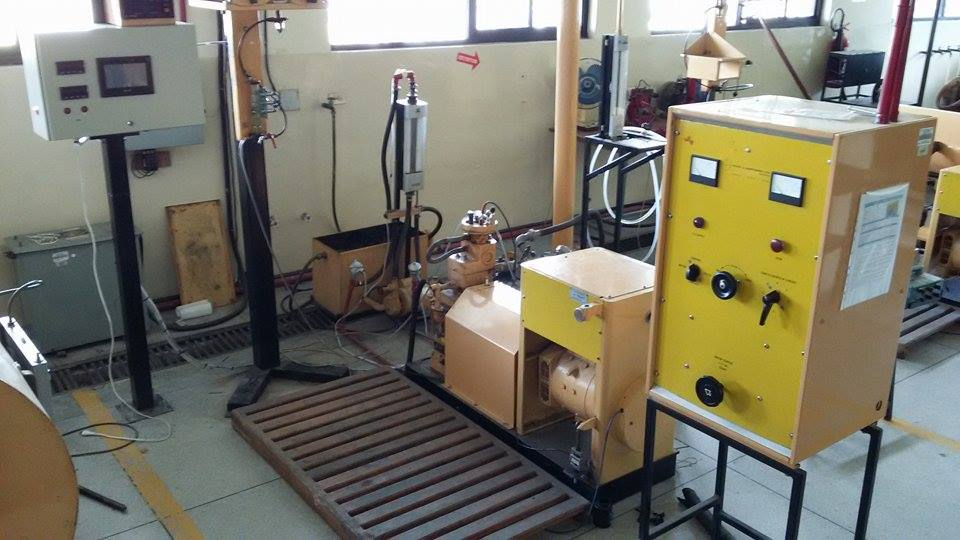 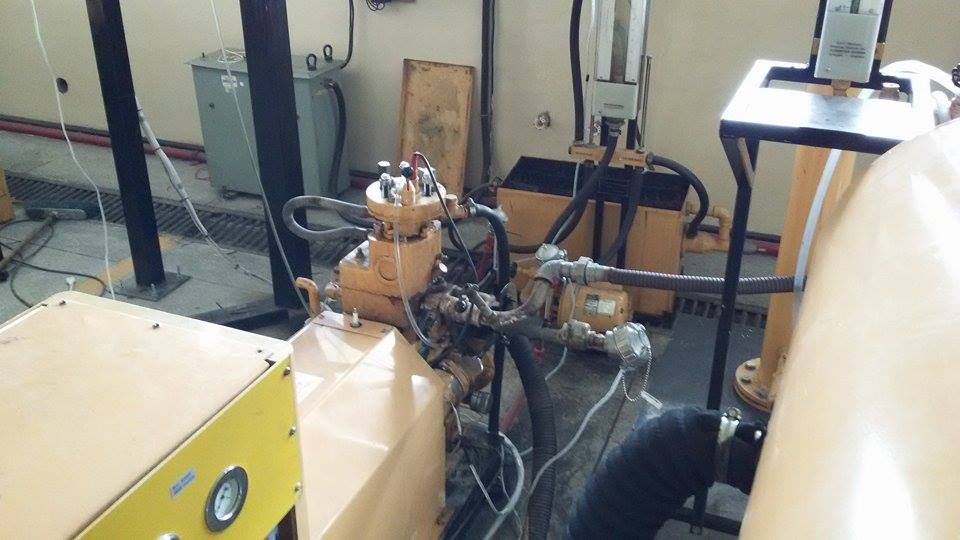 Elaborado por:    Moya Carlos
	    Pinto Alex
INTERFAZ HOMBRE – MÁQUINA DEL SISTEMA IMPLEMENTADI
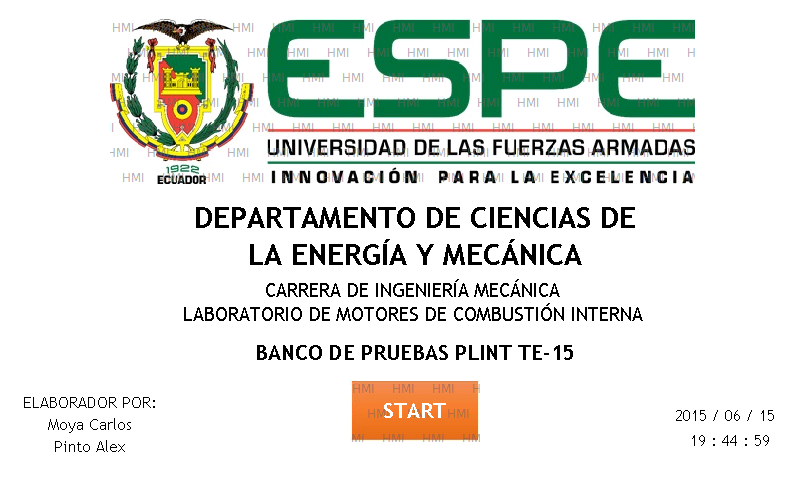 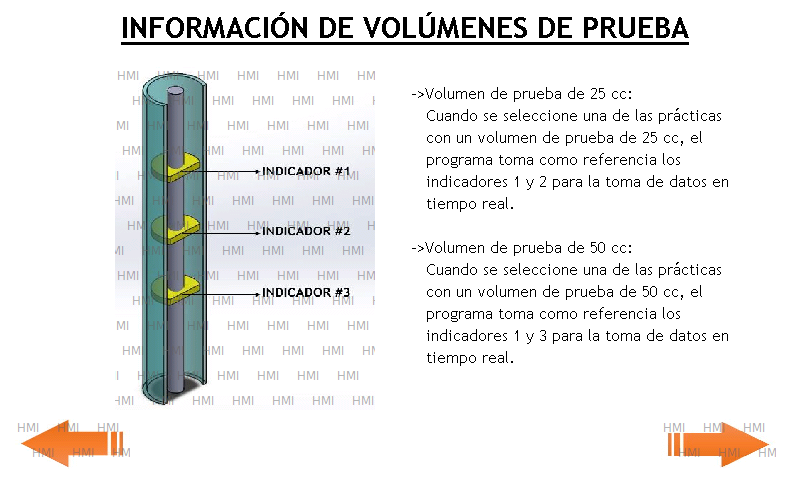 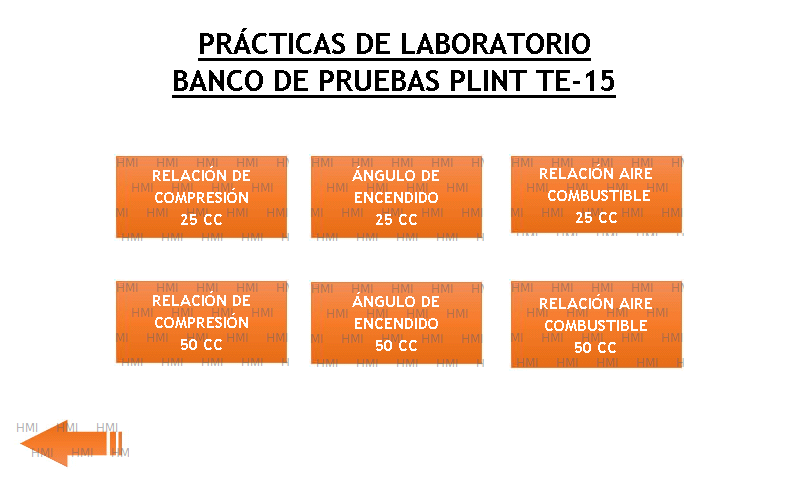 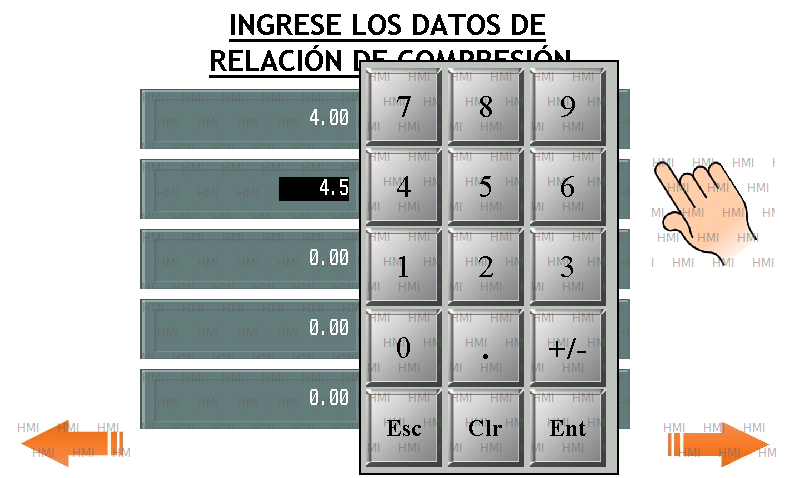 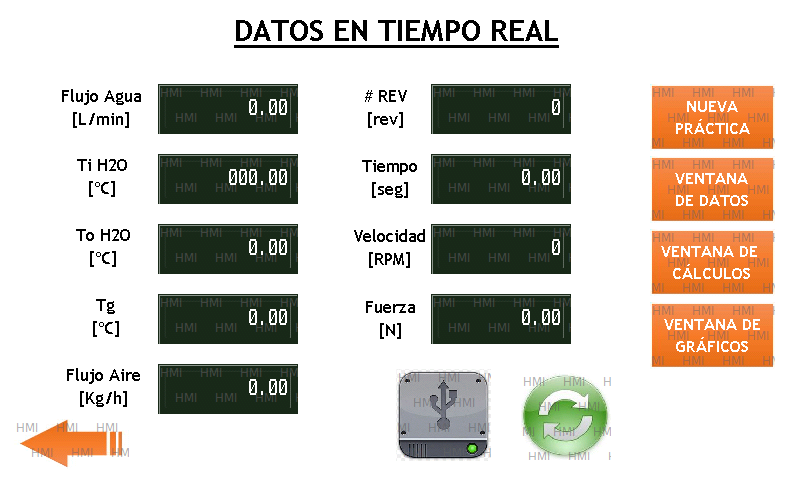 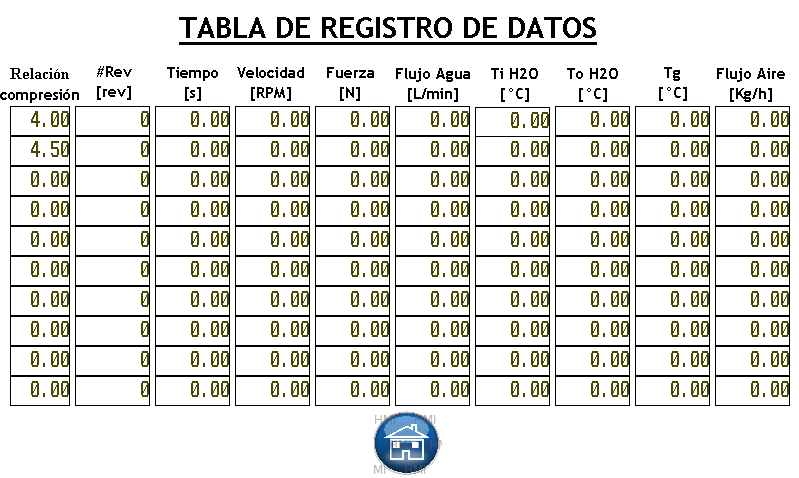 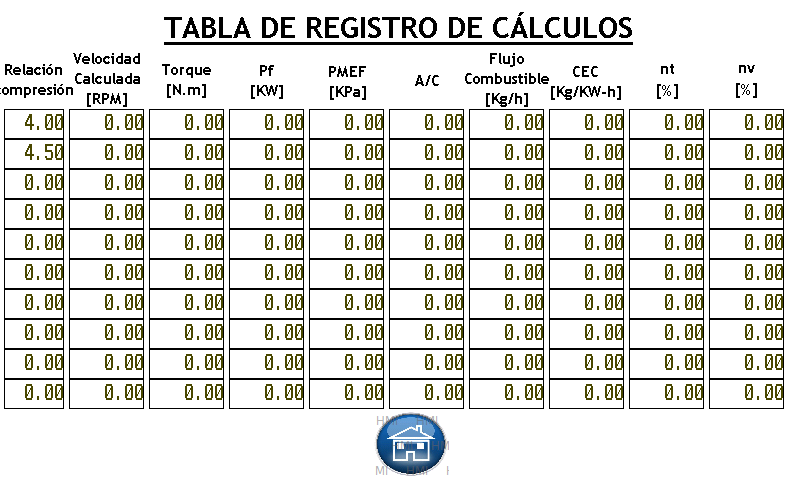 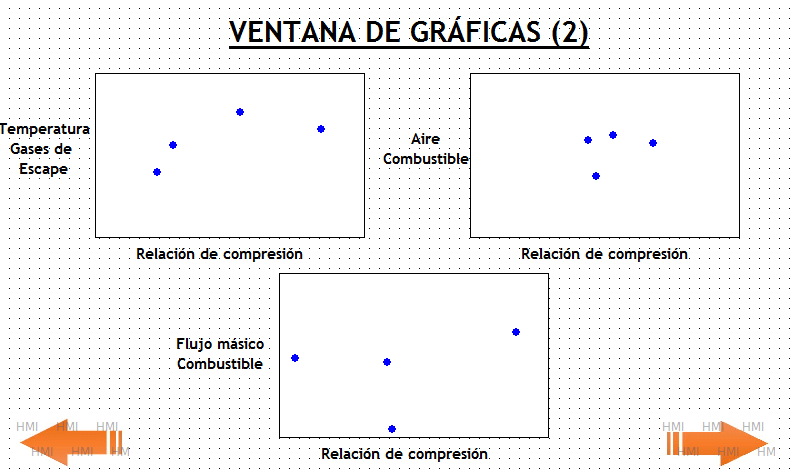 Elaborado por:    Moya Carlos
	    Pinto Alex
CÁLCULOS “BALANCE TÉRMICO”
1. BALANCE TÉRMICO DEL EQUIPO CON LA INSTRUMENTACIÓN ORIGINAL
El balance térmico se lo realizó en las condiciones en las que se encontraba el equipo, teniendo en cuenta que el equipo tiene 35 años de uso, y que no se había realizado un mantenimiento rutinario. Los parámetros bajo los cuales realizamos el balance térmico al motor del equipo son los siguientes:
Datos obtenidos para el calculo del Balance Térmico
Parámetros “Banco PLINT TE-15”
Elaborado por:    Moya Carlos
	    Pinto Alex
BALANCE TÉRMICO DEL EQUIPO CON LA INSTRUMENTACIÓN ORIGINAL
EJEMPLO DE CÁLCULO
Elaborado por:    Moya Carlos
	    Pinto Alex
BALANCE TÉRMICO DEL EQUIPO CON LA INSTRUMENTACIÓN ORIGINAL
EJEMPLO DE CÁLCULO BALANCE DE ENERGÍAS
Propiedades Térmicas y Físicas
Elaborado por:    Moya Carlos
	    Pinto Alex
BALANCE TÉRMICO DEL EQUIPO CON LA INSTRUMENTACIÓN ORIGINAL
Elaborado por:    Moya Carlos
	    Pinto Alex
BALANCE TÉRMICO DEL EQUIPO CON LA INSTRUMENTACIÓN ORIGINAL
Tabulación de datos obtenidos en el banco de pruebas
Tabulación de cálculos obtenidos con la instrumentación original
Elaborado por:    Moya Carlos
	    Pinto Alex
BALANCE TÉRMICO DEL EQUIPO CON LA INSTRUMENTACIÓN ORIGINAL
Tabulación de propiedades Térmicas y Físicas de la manguera
Tabulación de energías presentes en el Balance Térmico realizado
Elaborado por:    Moya Carlos
	    Pinto Alex
BALANCE TÉRMICO DEL EQUIPO CON LA NUEVA INSTRUMENTACIÓN
2. BALANCE TÉRMICO DEL EQUIPO CON LA NUEVA INSTRUMENTACIÓN
Una vez implementada la nueva instrumentación en el equipo, la cual se detalló anteriormente, se realizó el balance térmico del motor del banco de pruebas, tomando en cuenta que al equipo se realizó un mantenimiento preventivo:
Cambio de aceite (Havoline 20w50)
Limpieza de carburador
Cambio de bujía
Aditivo para motor Bardahl
Tabulación de datos obtenidos en el banco de pruebas con la nueva instrumentación
Elaborado por:    Moya Carlos
	    Pinto Alex
BALANCE TÉRMICO DEL EQUIPO CON LA NUEVA INSTRUMENTACIÓN
Tabulación de cálculos obtenidos en el banco de pruebas con la nueva instrumentación
Tabulación de propiedades Térmicas y Físicas de la manguera
Elaborado por:    Moya Carlos
	    Pinto Alex
BALANCE TÉRMICO DEL EQUIPO CON LA NUEVA INSTRUMENTACIÓN
Tabulación de propiedades Térmicas y Físicas del tubo
Tabulación de energías presentes en el Balance Térmico
Elaborado por:    Moya Carlos
	    Pinto Alex
BALANCE TÉRMICO “VALIDACIÓN DE RESULTADOS OBTENIDOS”
INSTRUMENTACIÓN NUEVA
INSTRUMENTACIÓN ORIGINAL
Elaborado por:    Moya Carlos
	    Pinto Alex
COMPARACIÓN DE DATOS HISTORICOS VS DATOS CON LA NUEVA INSTRUMENTACIÓN
A continuación se detalla gráficamente una comparación entre datos históricos y datos con la nueva instrumentación  para la práctica de variación de la relación de compresión
Elaborado por:    Moya Carlos
	    Pinto Alex
COMPARACIÓN DE DATOS HISTORICOS VS DATOS CON LA NUEVA INSTRUMENTACIÓN
A continuación se detalla gráficamente una comparación entre datos históricos y datos con la nueva instrumentación  para la práctica de variación del ángulo de encendido
Elaborado por:    Moya Carlos
	    Pinto Alex
COMPARACIÓN DE DATOS HISTORICOS VS DATOS CON LA NUEVA INSTRUMENTACIÓN
A continuación se detalla gráficamente una comparación entre datos históricos y datos con la nueva instrumentación  para la práctica de variación de concentración de la mezcla
Elaborado por:    Moya Carlos
	    Pinto Alex
TABLA DE COSTOS FINALES DEL PROYECTO
A continuación se indica una tabla la cual contiene los costos finales de la realización del proyecto
Elaborado por:    Moya Carlos
	    Pinto Alex
CONCLUSIONES
Al momento de realizar el balance térmico inicial en el motor del banco de pruebas PLINT TE-15, se logró determinar que la cantidad de calor que se transforma en trabajo neto mecánico es de 1.87 [KJ/s], lo que representa 8.35% de la energía suministrada por el combustible, mientras que en las condiciones finales el trabajo neto mecánico es de 2,06 [KJ/s], lo que representa 10,40% de la energía suministrada.
 
La cantidad de energía que se desperdicia a través de los diferentes sistemas del motor en sus condiciones iniciales es:
Sistema de refrigeración: 3.2 [KJ/s] = 14.28 [%]
Gases de escape: 0.96 [KJ/s] = 4.28 [%]
Calor perdido por convección en la tubería: 0.23 [KJ/s] = 1.04 [%]
Perdidas de calor adicionales: 16.14 [KJ/s] = 72.06 [%]
 
La cantidad de energía que se desperdicia a través de los diferentes sistemas del motor en las condiciones finales es:
Sistema de refrigeración: 3.49 [KJ/s] = 17.63 [%]
Gases de escape: 1.61 [KJ/s] = 8.14 [%]
Calor perdido por convección en la tubería: 0.16 [KJ/s] = 0.81 [%]
Perdidas de calor adicionales: 12.49 [KJ/s] = 63.02 [%]

Al implementar el nuevo sistema de adquisición de datos, se logra obtener una reducción notable del tiempo de realización de las prácticas, de 2 horas a 1 hora y 15 minutos, con la facilidad de la visualización, registro y exportación de datos en tiempo real, facilitando el trabajo dentro de las prácticas de laboratorio.
Elaborado por:    Moya Carlos
	    Pinto Alex
RECOMENDACIONES
Una vez realizado un mantenimiento correctivo al motor del banco de pruebas, se recomienda realizar un mantenimiento periódico, de manera que se aprovechen las características del motor del banco de manera óptima, debido a que es un dispositivo que permite identificar de manera clara el desempeño de un motor en condiciones especiales.
 
Seguir de manera estricta el manual de operación entregado en conjunto con el equipo nuevo, ya que está diseñado exclusivamente para el correcto funcionamiento del sistema en conjunto en conjunto.
 
Mantener el sistema de suministro de combustible lleno en todo momento, ya que si se deja de alimentar el motor del banco con combustible, existe la posibilidad de que se pierda la estabilidad al momento de realizar la práctica, ocasionando problemas al tratar de arrancarlo nuevamente.
 
Verificar continuamente el estado de los tomacorrientes que se usan para la alimentación del tablero de control, ya que es un equipo que trabaja con voltajes determinados, y si existe algún desperfecto podría ocasionar grandes daños en las conexiones internas, dañándolas permanentemente.
Elaborado por:    Moya Carlos
	    Pinto Alex